African Great Lakes Weather II
Utilizing NASA Earth Observations to Identify Indicators to Help Predict Deadly Storms over African Great Lakes
Annabel White (Project Lead)1, Jakub Blach1, Michael Brooke1, Megan Buzanowicz1, Kathy Dooley1, Rajkishan Rajappan1, Ryan Umberger1, 
Dr. Kenton Ross1, Kristopher Bedka2, Dr. DeWayne Cecil3, Bob VanGundy4 1NASA DEVELOP National Program, 2Climate Science Branch at NASA Langley’s Science Directorate
3Global Science and Technology, NOAA NCEI, 4The University of Virginia’s College at Wise
Abstract
Objectives
Identify and analyze climatic variables surrounding intense thunderstorm events over Lake Victoria, Africa as identified by overshooting top activity.
Create weather variable contour maps for days of average and severe weather to highlight significant differences that occur during storm events.
Improve understanding of weather patterns over Lake Victoria to aid the project partner in local storm forecasting efforts.
Keep this blank for now.
Body text point size should be at least 24.
Caption text point size should be at least 16.
Feel free to rename, move, and resize sections as needed.
Study Area
Methodology
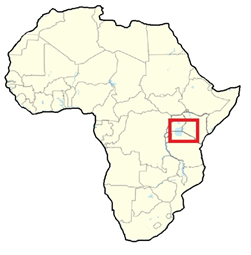 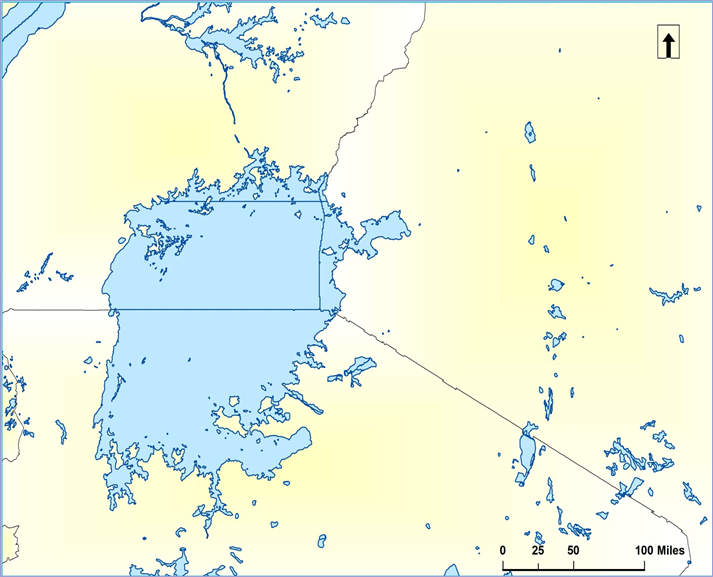 Skew-T Log-Ps
AIRS
50th Percentile 
(days with average number of OTs)
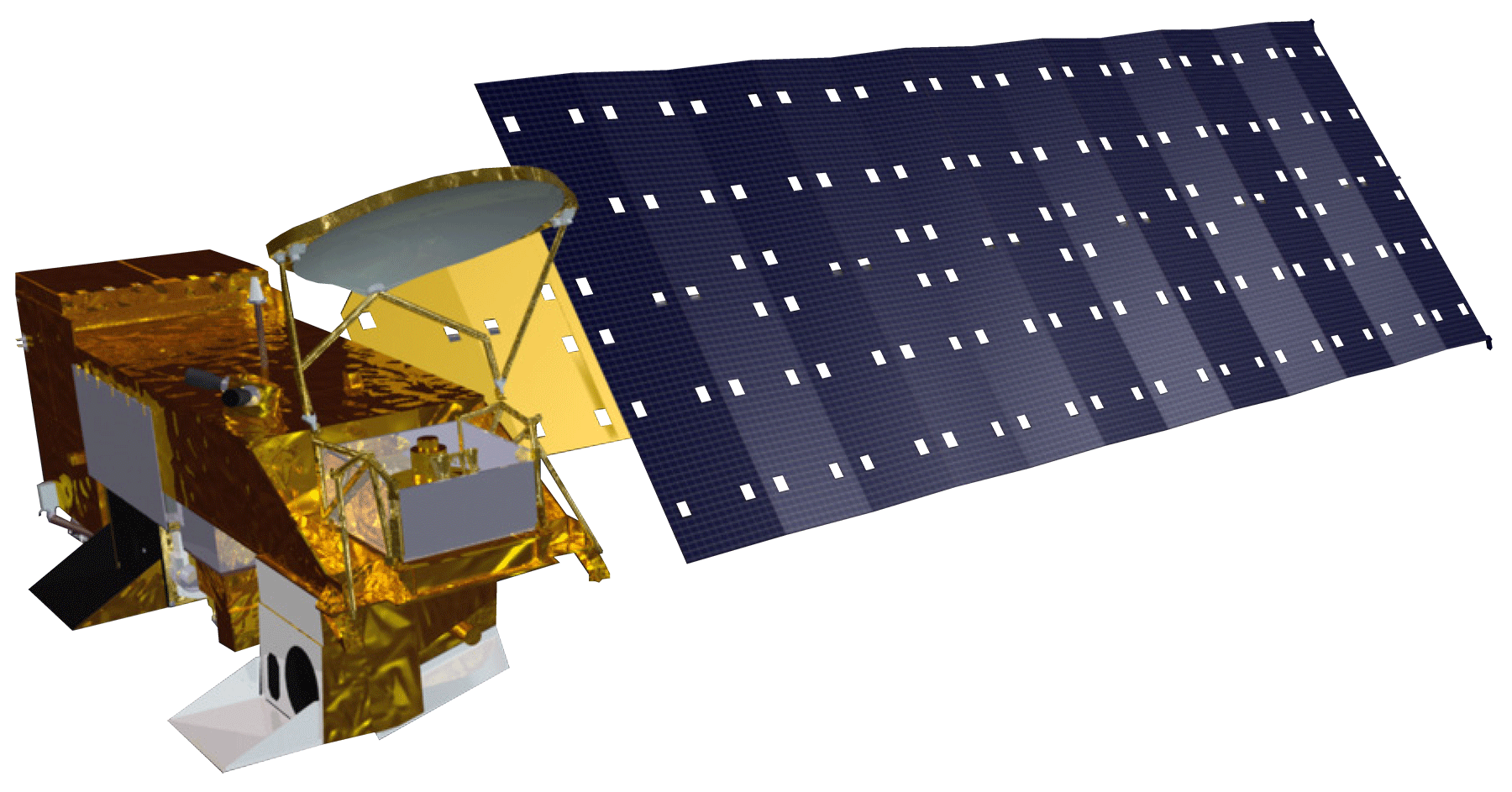 Uganda
Uganda
HSED
Compile OTs and organize by percentiles
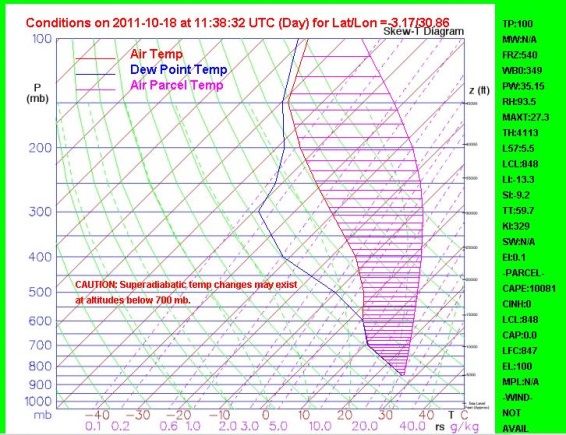 Kenya
Kenya
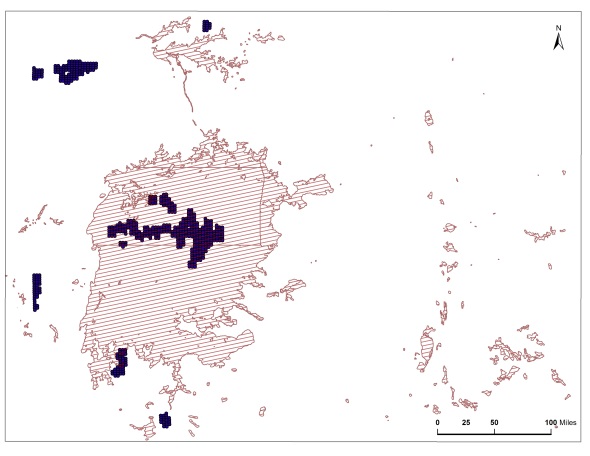 Lake Victoria
Lake
Victoria
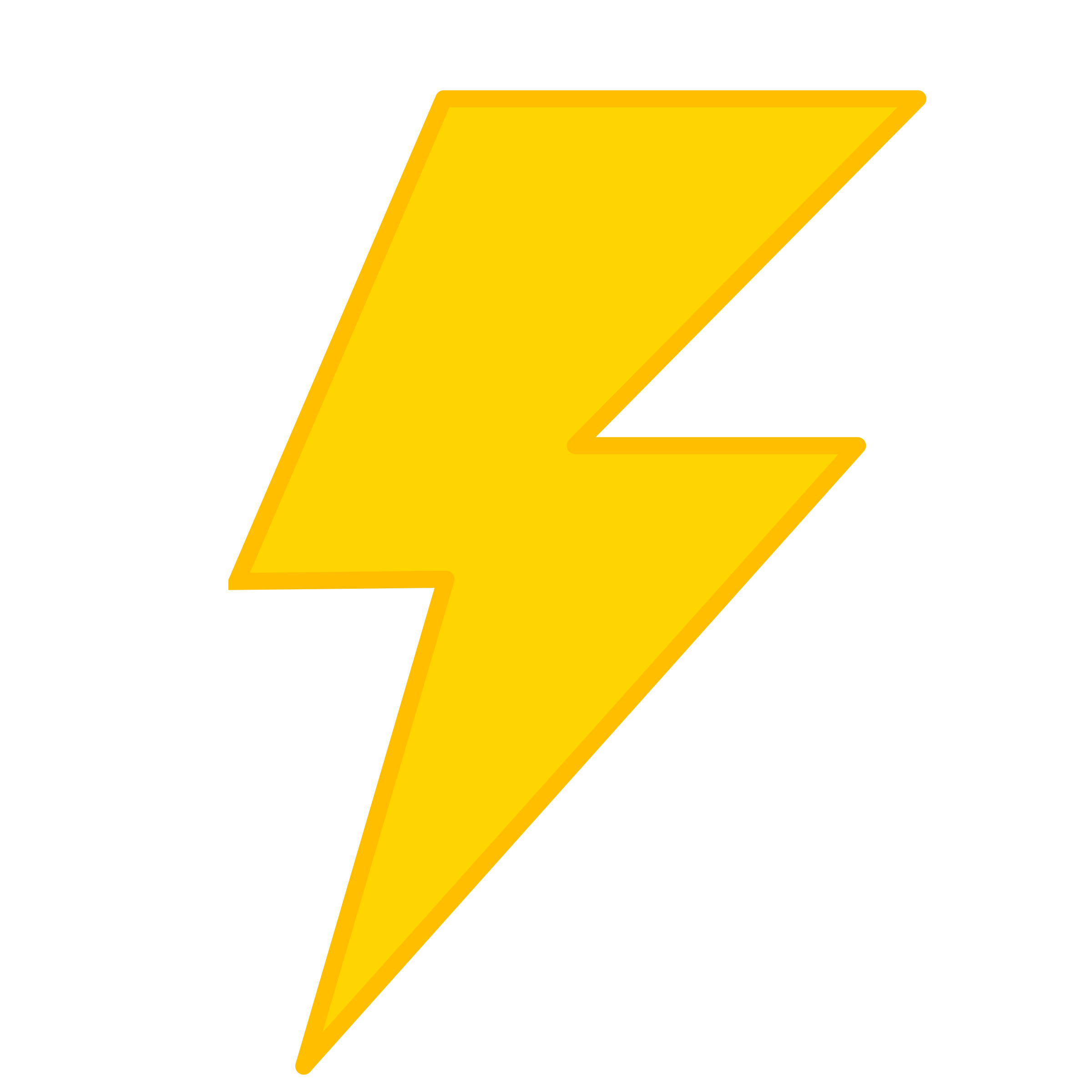 LIS
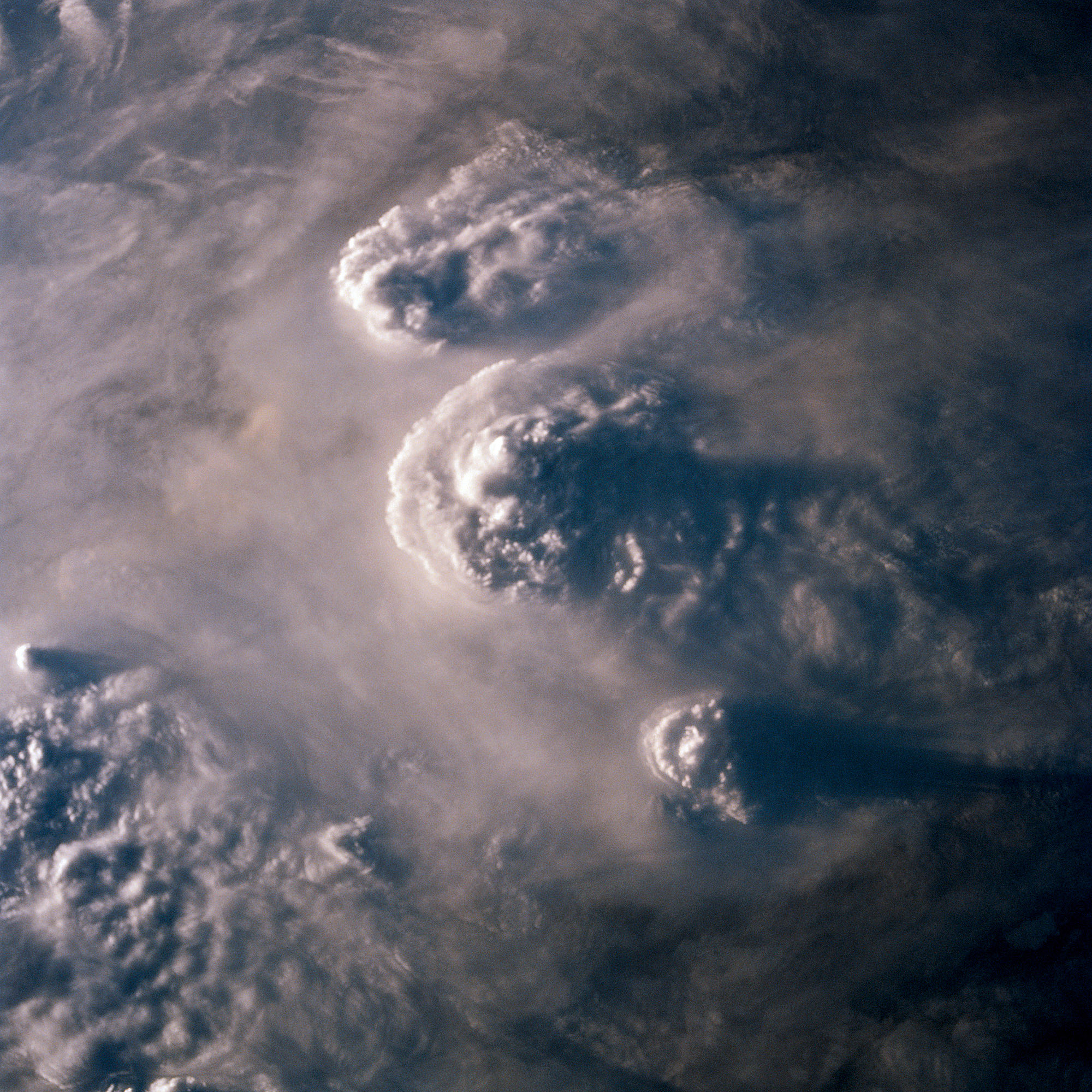 MERRA
Variables
Wind
Pressure
Temperature
Humidity 
Vertical pressure velocity
Tanzania
Tanzania
Contour Maps
99th Percentile
(days with most OTs)
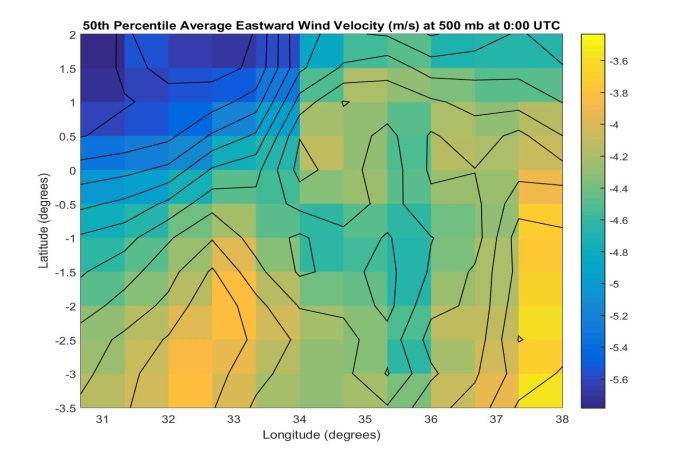 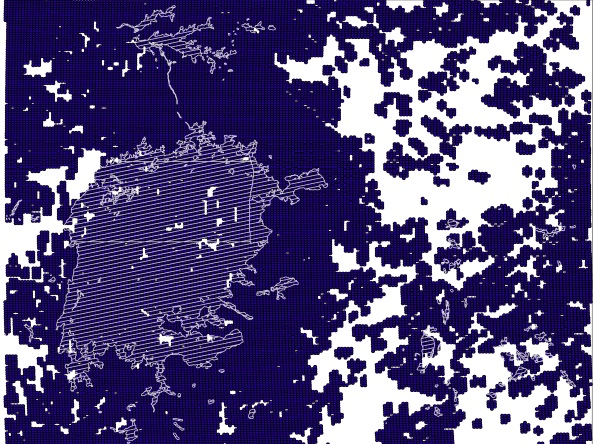 Earth Observations
Image credit: https://upload.wiki
media.org/wikipedia/commons/7/7b/ISD_highres_STS030_STS030-89-59.jpg
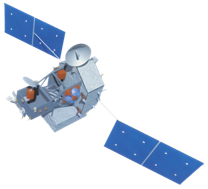 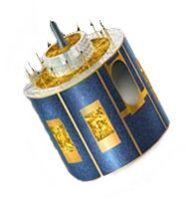 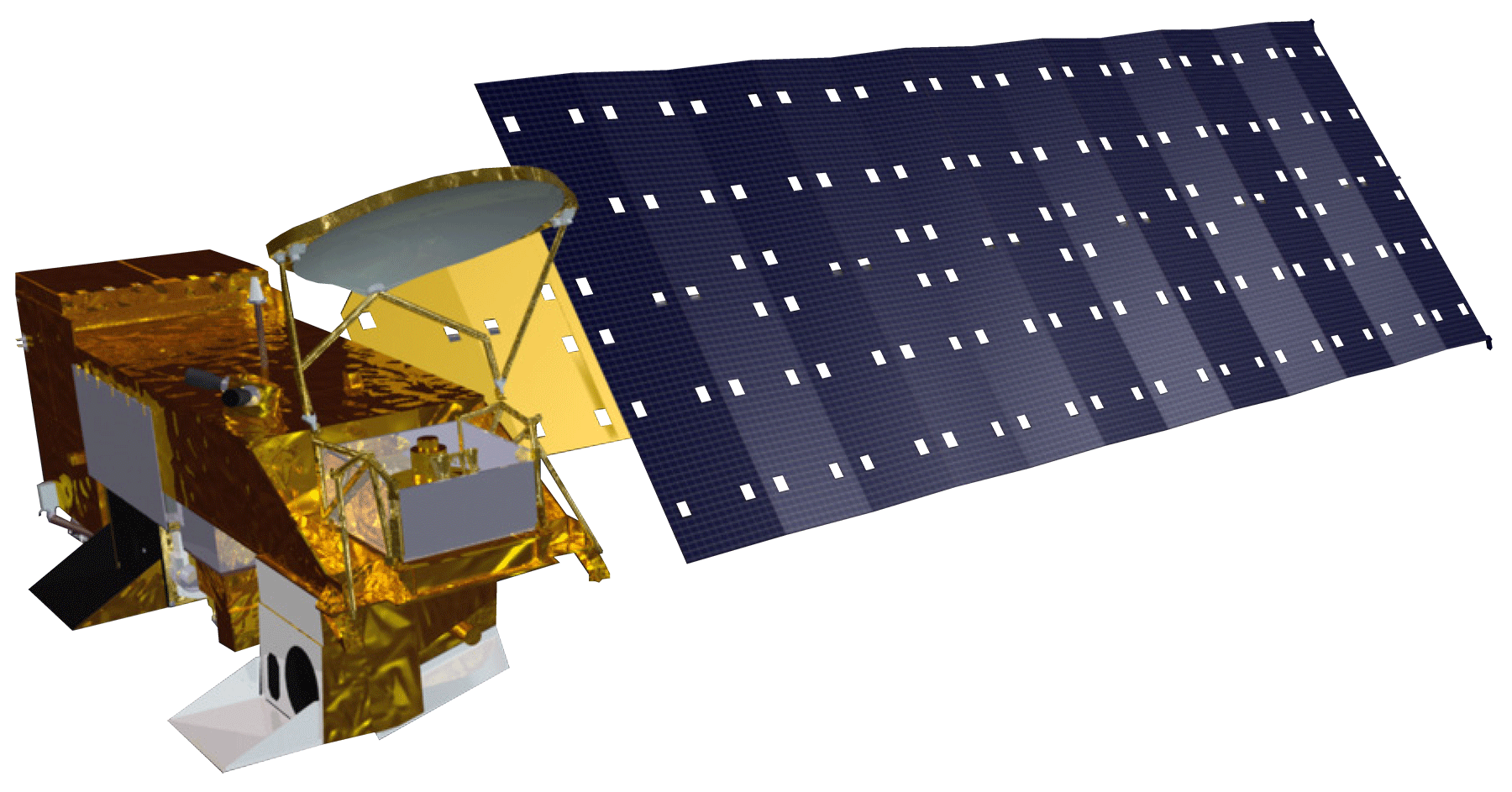 TRMM
AQUA
Meteosat 8, 9
Results
Use images.
Make sure that it has some sort of flow, that it makes sense.  Show your results in a logical order.
No bullets.
Conclusions
Use bullets.
Use complete sentences with periods.
Acknowledgements
Team Members
Project Partners
Dr. Kenton Ross – NASA DEVELOP National Program
Kristopher Bedka – Climate Science Branch at NASA Langley’s Science Directorate
Steve Licata - Jet Propulsion Laboratory, Atmospheric Infrared Sounder Project 
Dr. DeWayne Cecil – Global Science and Technology, Inc.
Robert VanGundy – University of Virginia’s College at Wise
April Huff – NASA DEVELOP/Wise County Clerk of Court’s Office
Fall 2015 African Great Lakes Weather I Team
Left to Right: Megan Buzanowicz, Jakub Blach, Kathy Dooley, Michael Brooke, Annabel White, Ryan Umberger, Rajkishan Rajappan
Kenya Meteorological Department
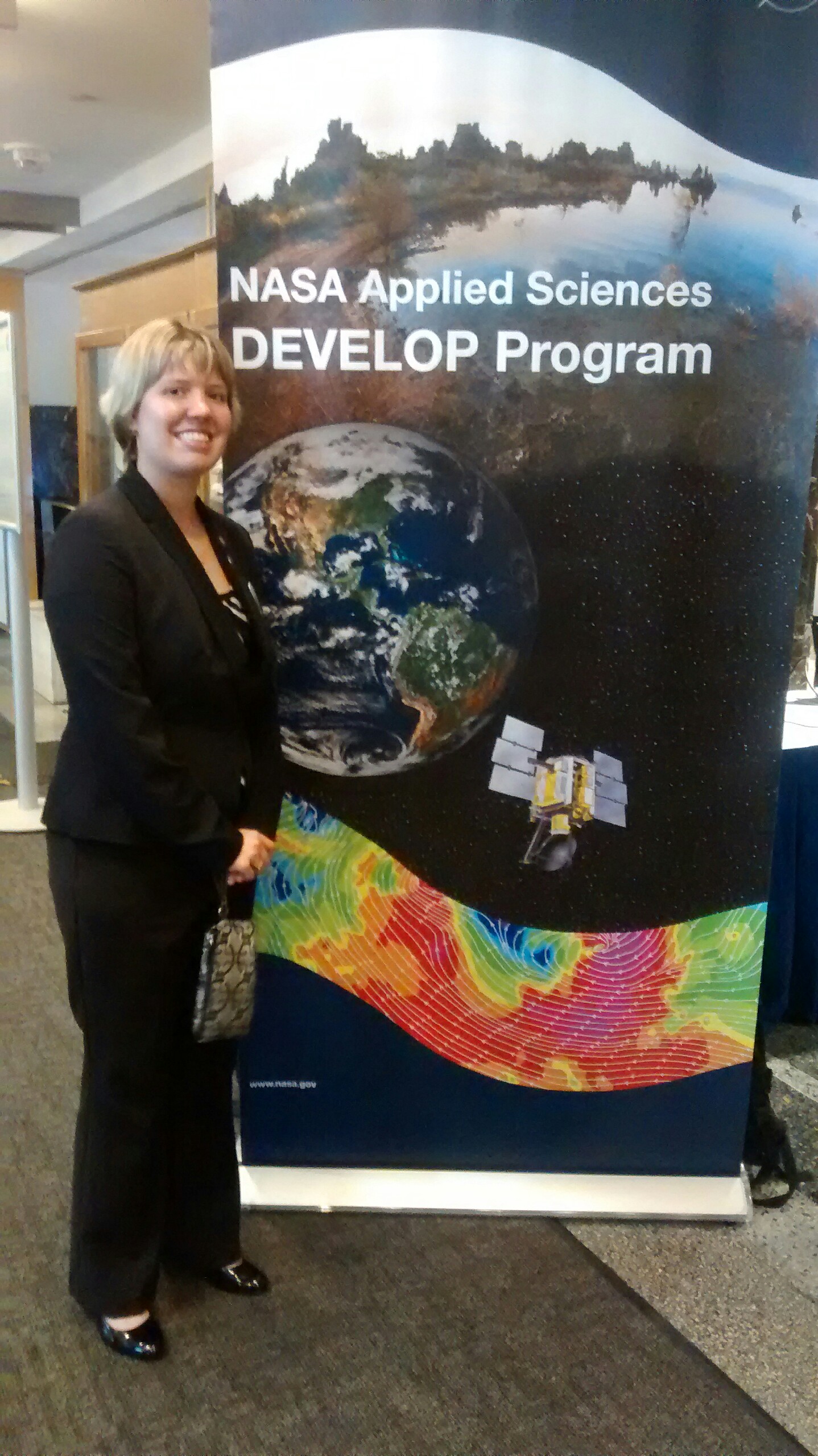 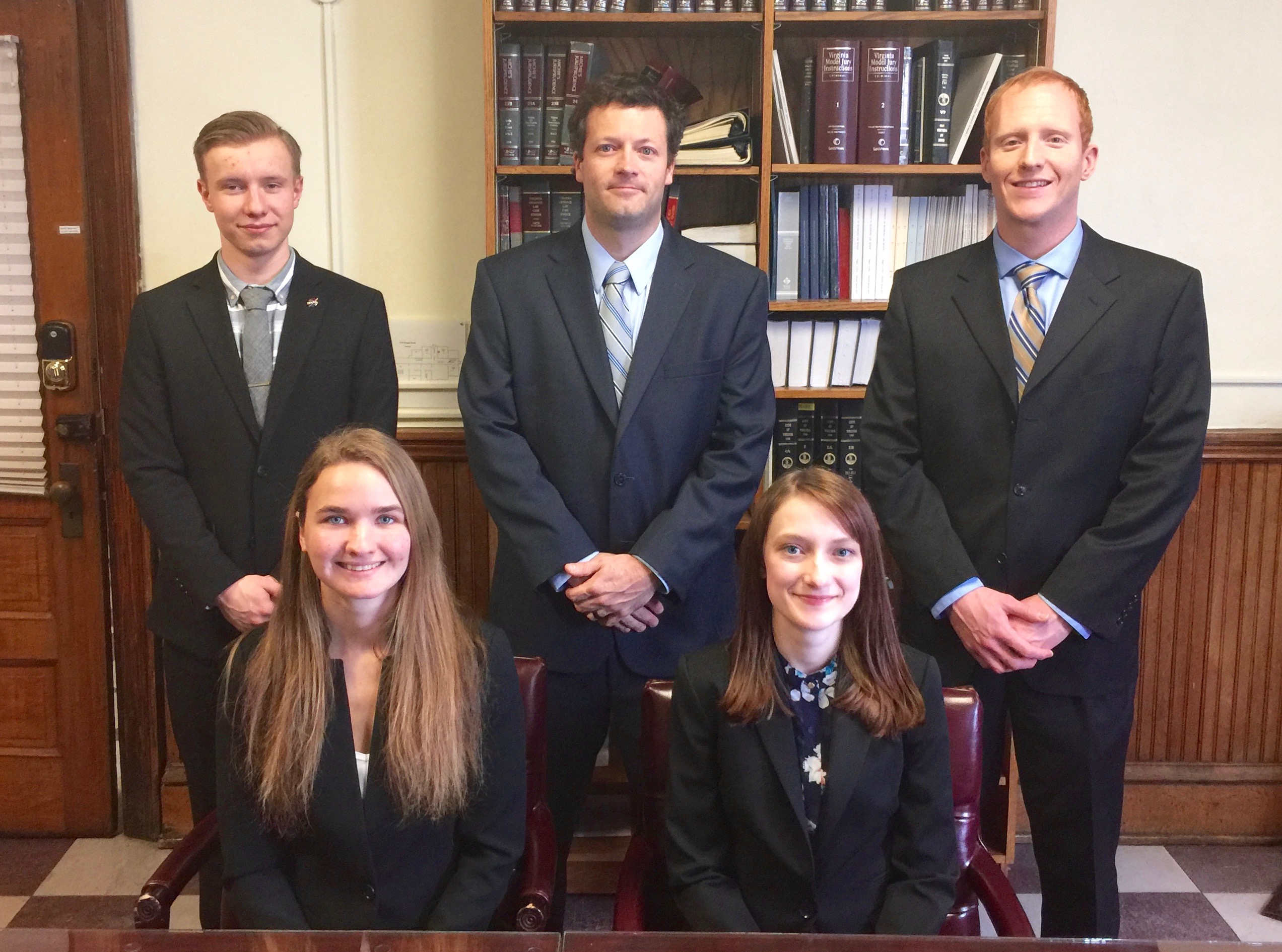 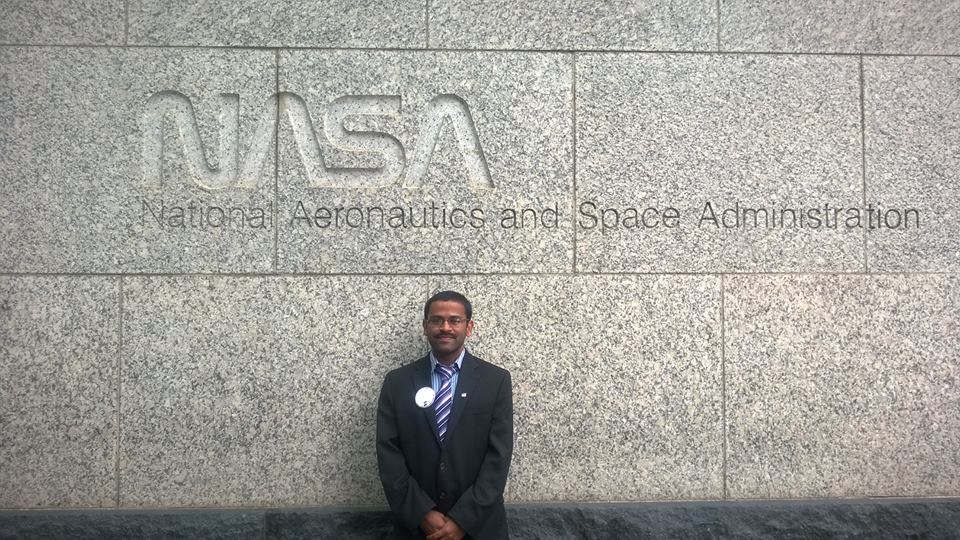